Презентация  к занятия по развитию речевого слуха и формированию произносительной стороны речи в 9 классе.На тему « Наша Родина».Учитель –дефектолог Фролова  Е.С.Школа –интернат № 2  Г. Тамбов
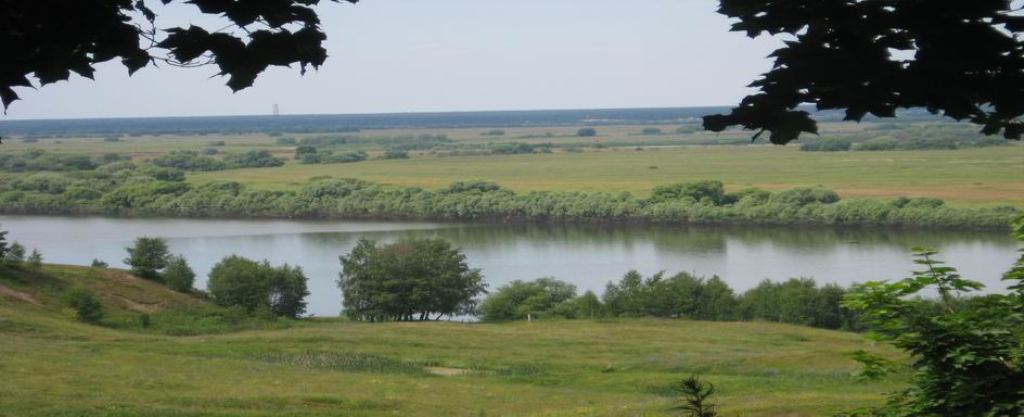 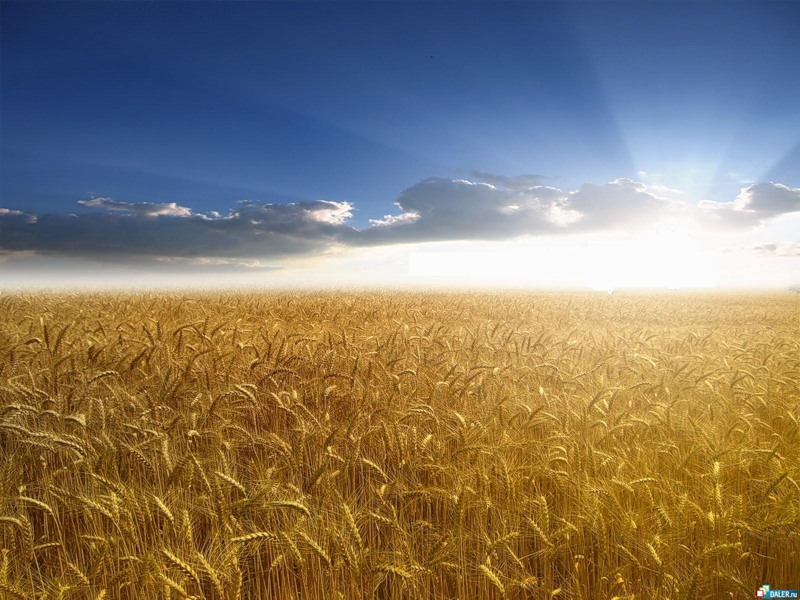 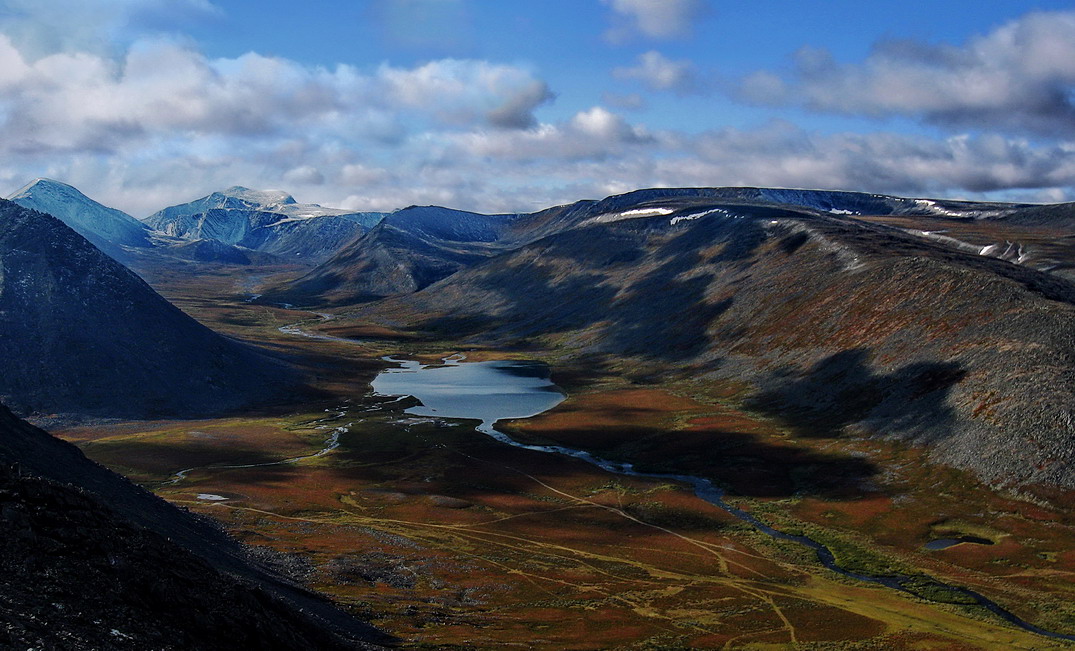 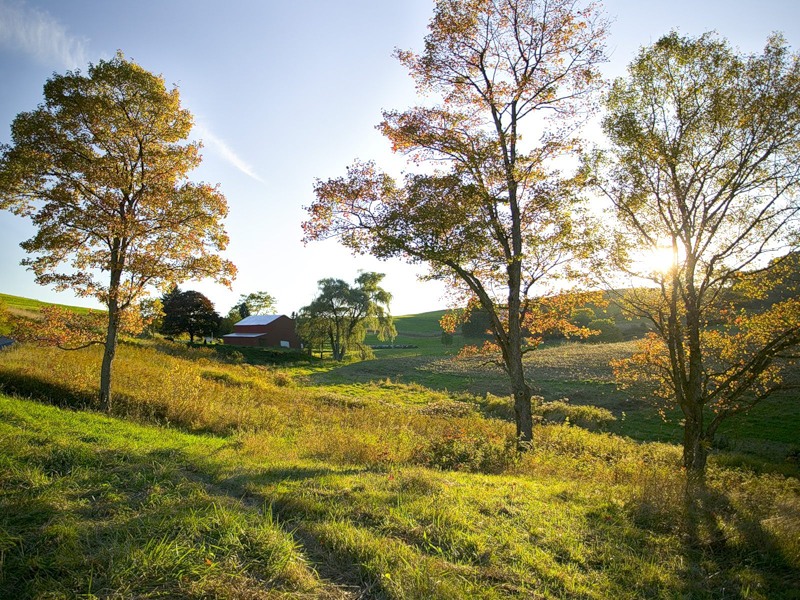 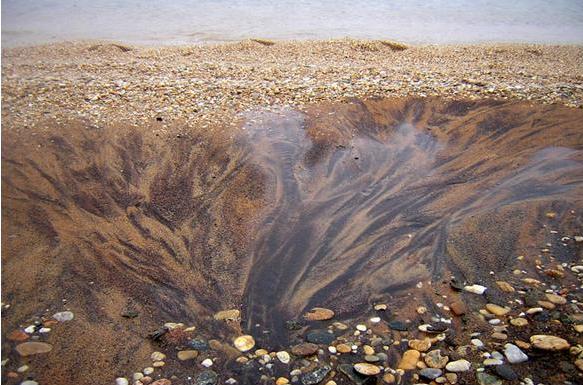 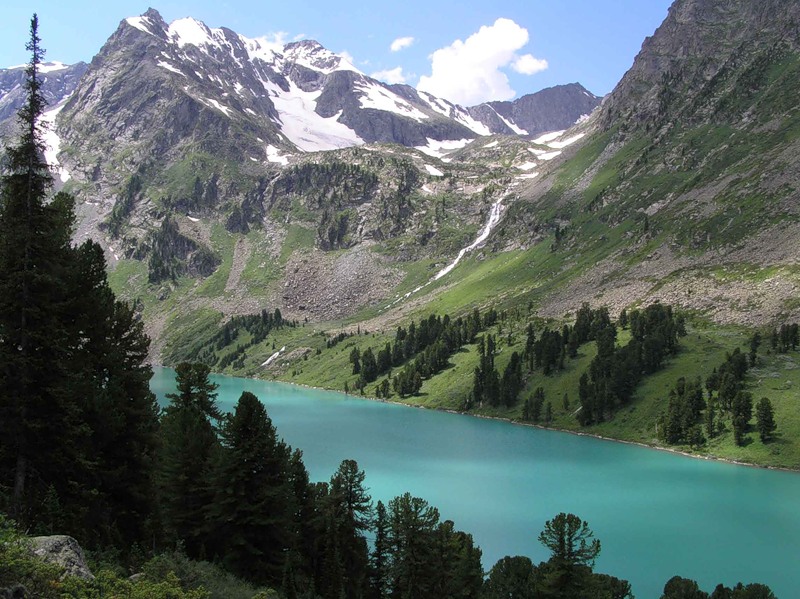 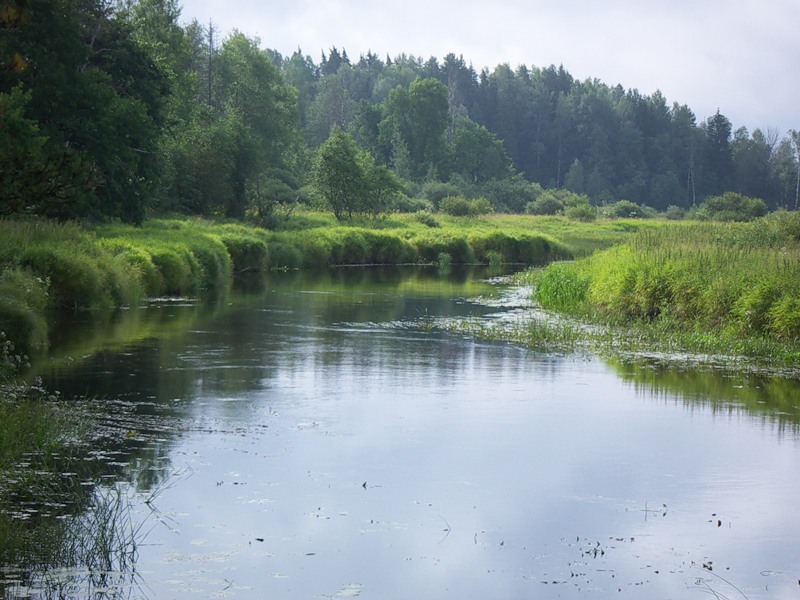 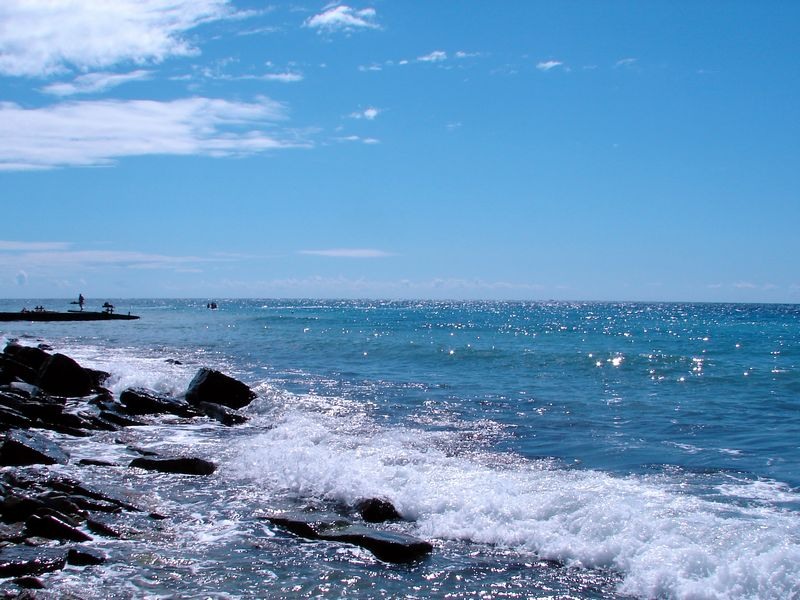 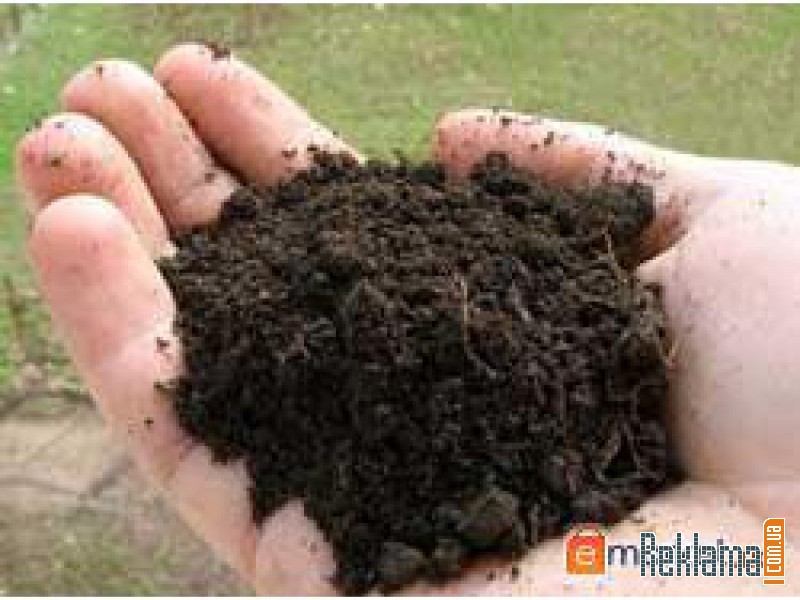 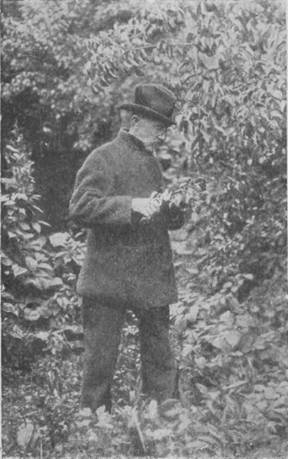 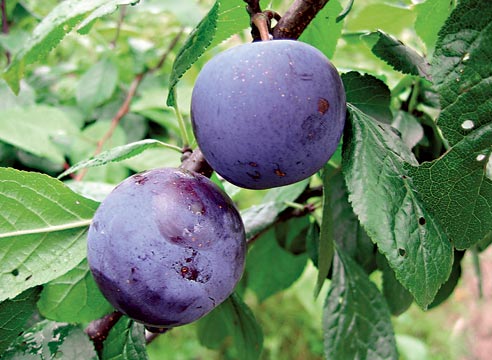 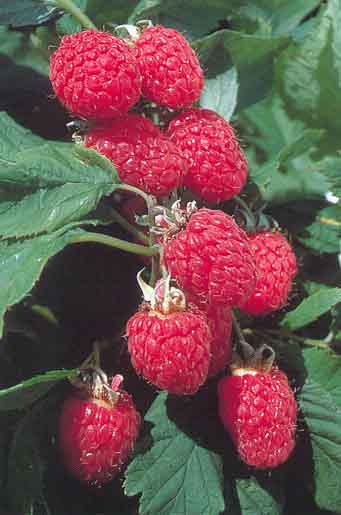 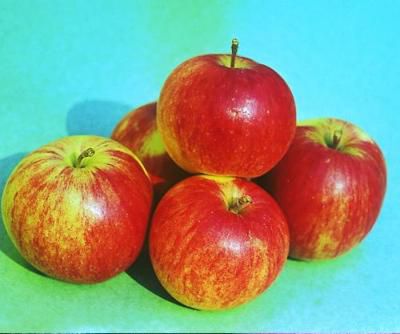 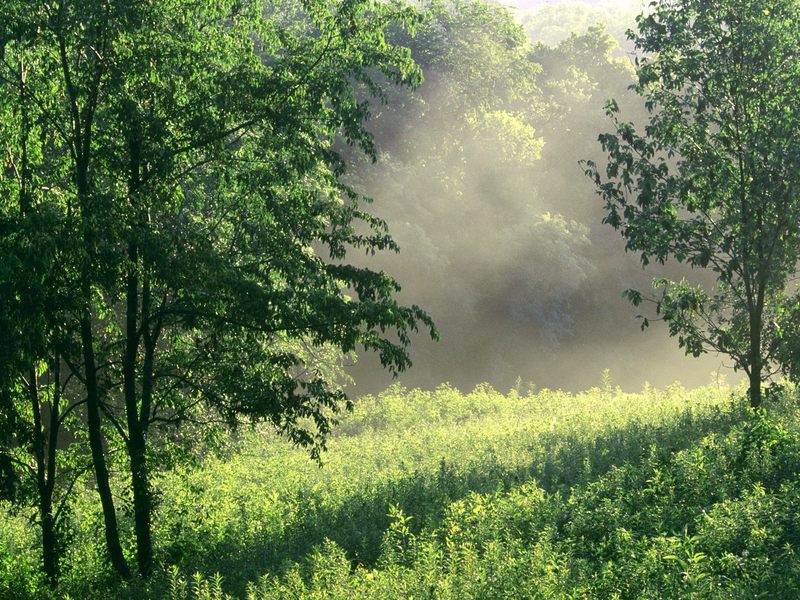 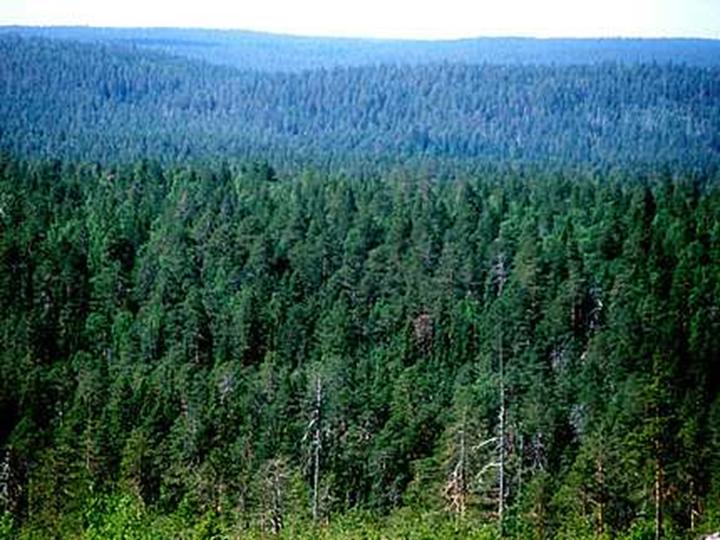 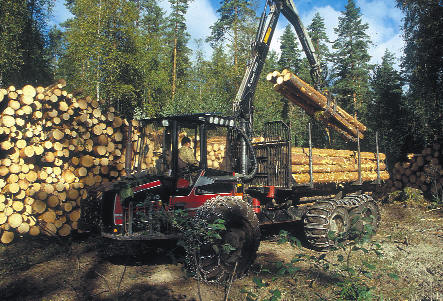 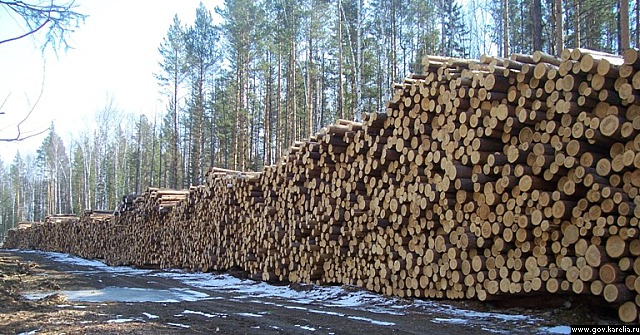 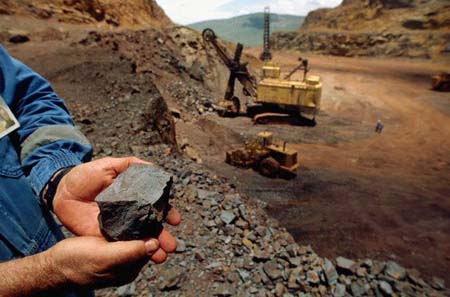 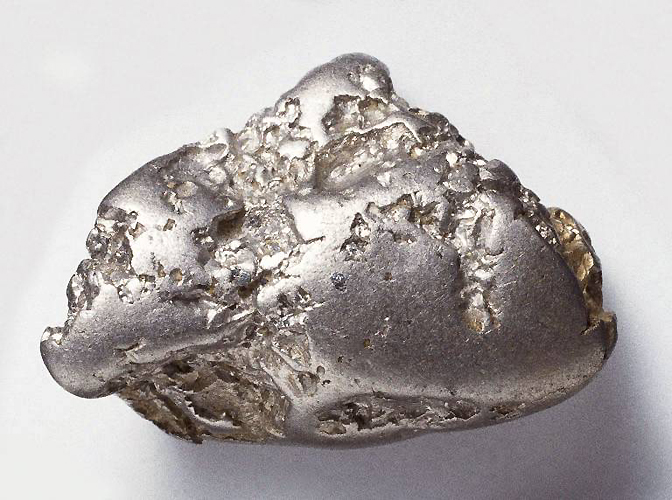 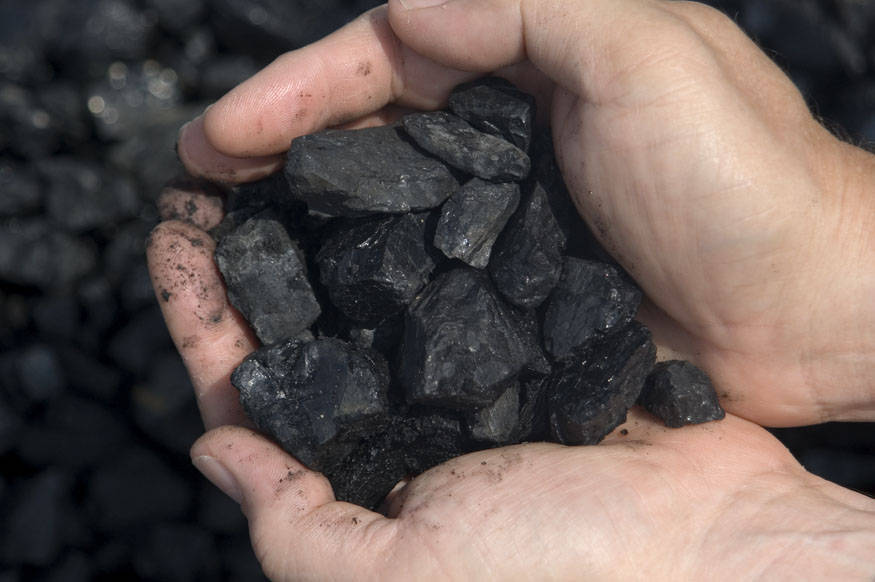 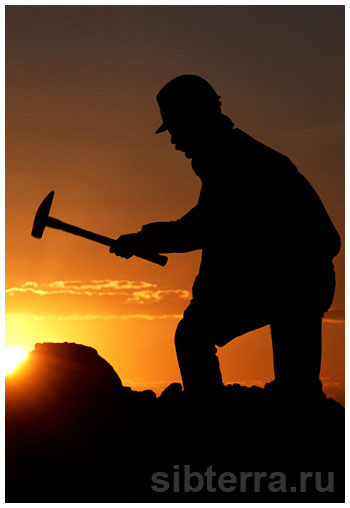 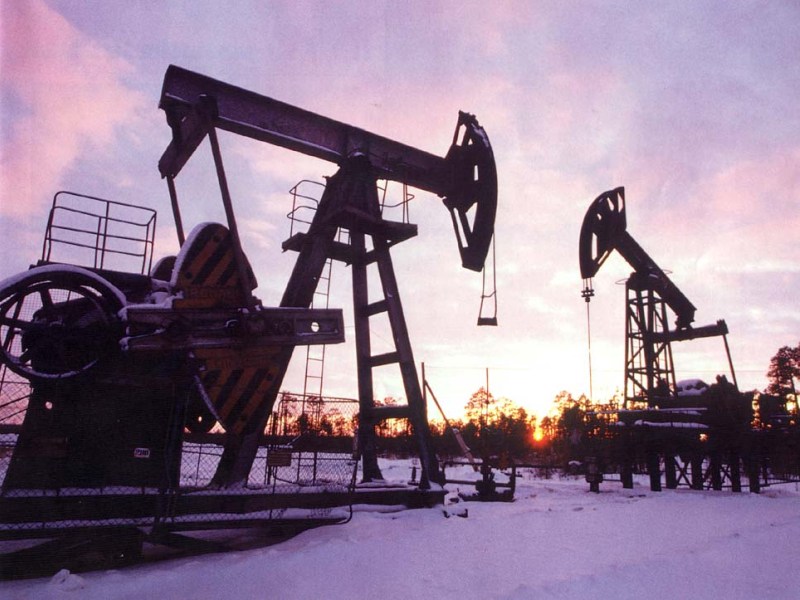 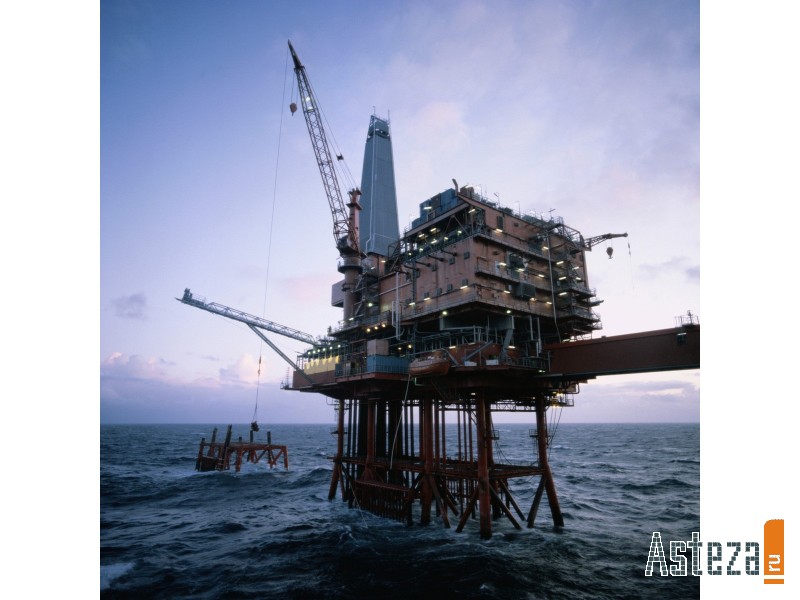 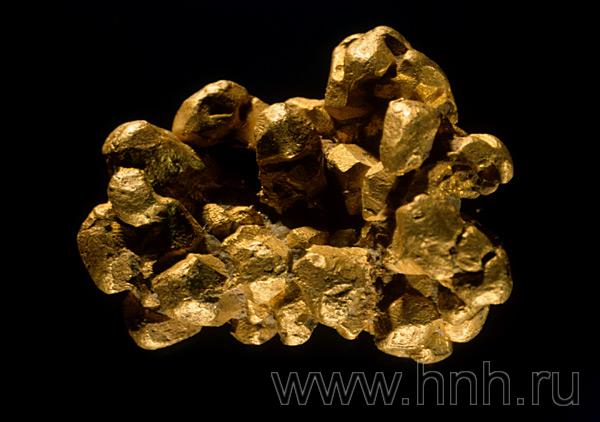 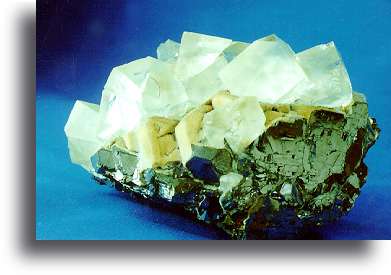 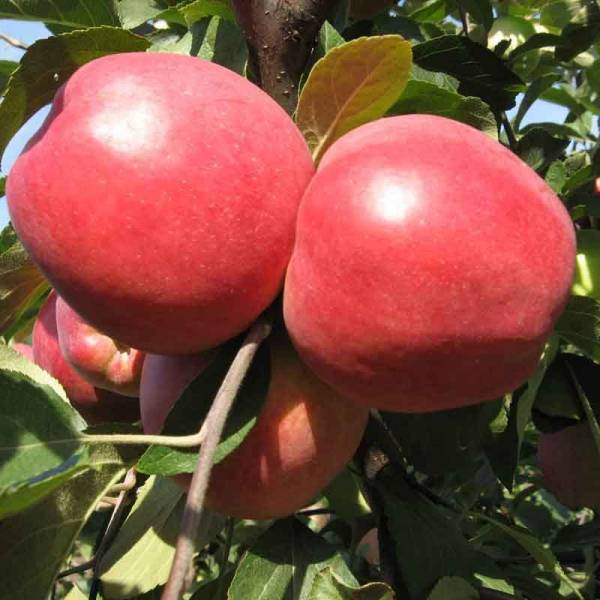 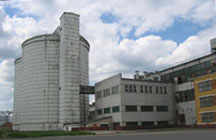 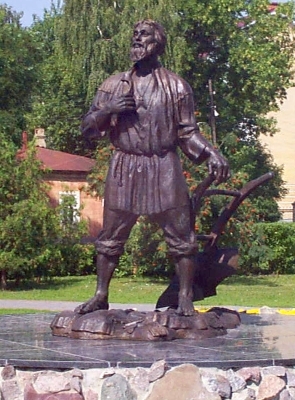 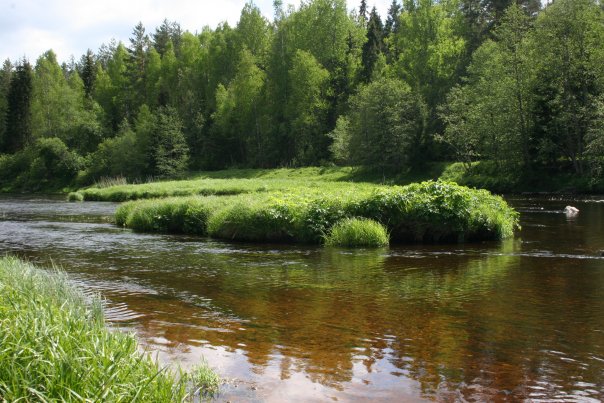